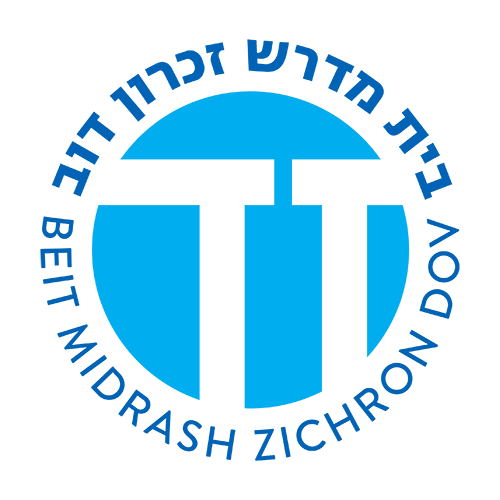 Hardened Pharaoh’s Heart?
Uncovering Midrash – BoRabbi Chaim Metzger
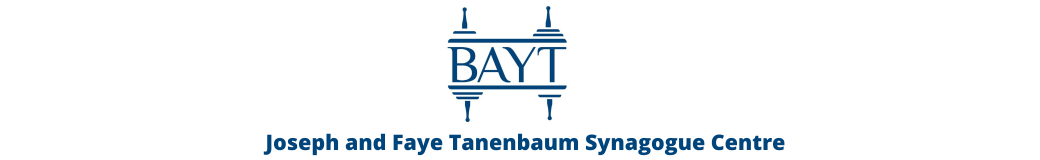 Hardened Pharaoh’s Heart?
Shemot 7
7,1 And the LORD said unto Moses: 'See, I have set thee in God's stead to Pharaoh; and Aaron thy brother shall be thy prophet. 7,2 Thou shalt speak all that I command thee; and Aaron thy brother shall speak unto Pharaoh, that he let the children of Israel go out of his land. 7,3 And I will harden Pharaoh's heart, and multiply My signs and My wonders in the land of Egypt.

9,11 And the magicians could not stand before Moses because of the boils; for the boils were upon the magicians, and upon all the Egyptians. 9,12 And the LORD hardened the heart of Pharaoh, and he hearkened not unto them; as the LORD had spoken unto Moses.
שמות פרשת וארא פרק ז פסוק א - ג, 
(א) וַיֹּ֤אמֶר יְקֹוָק֙ אֶל־מֹשֶׁ֔ה רְאֵ֛ה נְתַתִּ֥יךָ אֱלֹהִ֖ים לְפַרְעֹ֑ה וְאַהֲרֹ֥ן אָחִ֖יךָ יִהְיֶ֥ה נְבִיאֶֽךָ: (ב) אַתָּ֣ה תְדַבֵּ֔ר אֵ֖ת כָּל־אֲשֶׁ֣ר אֲצַוֶּ֑ךָּ וְאַהֲרֹ֤ן אָחִ֙יךָ֙ יְדַבֵּ֣ר אֶל־פַּרְעֹ֔ה וְשִׁלַּ֥ח אֶת־ בְּנֵֽי־יִשְׂרָאֵ֖ל מֵאַרְצֽוֹ: (ג) וַאֲנִ֥י אַקְשֶׁ֖ה אֶת־לֵ֣ב פַּרְעֹ֑ה וְהִרְבֵּיתִ֧י אֶת־אֹתֹתַ֛י וְאֶת־מוֹפְתַ֖י בְּאֶ֥רֶץ מִצְרָֽיִם: 
שמות פרשת וארא פרק ט פסוק יא - יב, יא-יב
(יא) וְלֹֽא־יָכְל֣וּ הַֽחַרְטֻמִּ֗ים לַעֲמֹ֛ד לִפְנֵ֥י מֹשֶׁ֖ה מִפְּנֵ֣י הַשְּׁחִ֑ין כִּֽי־הָיָ֣ה הַשְּׁחִ֔ין בַּחַרְטֻמִּ֖ם וּבְכָל־מִצְרָֽיִם: (יב) וַיְחַזֵּ֤ק יְקֹוָק֙ אֶת־לֵ֣ב פַּרְעֹ֔ה וְלֹ֥א שָׁמַ֖ע אֲלֵהֶ֑ם כַּאֲשֶׁ֛ר דִּבֶּ֥ר יְקֹוָ֖ק אֶל־מֹשֶֽׁה:
Hardened Pharaoh’s Heart?
9,34 And when Pharaoh saw that the rain and the hail and the thunders were ceased, he sinned yet more, and hardened his heart, he and his servants. 9,35 And the heart of Pharaoh was hardened, and he did not let the children of Israel go; as the LORD had spoken by Moses. {P}
10,1 And the LORD said unto Moses: 'Go in unto Pharaoh; for I have hardened his heart, and the heart of his servants, that I might show these My signs in the midst of them;
שמות פרשת וארא פרק ט פסוק לד - לה
(לד) וַיַּ֣רְא פַּרְעֹ֗ה כִּֽי־חָדַ֨ל הַמָּטָ֧ר וְהַבָּרָ֛ד וְהַקֹּלֹ֖ת וַיֹּ֣סֶף לַחֲטֹ֑א וַיַּכְבֵּ֥ד לִבּ֖וֹ ה֥וּא וַעֲבָדָֽיו: (לה) וַֽיֶּחֱזַק֙ לֵ֣ב פַּרְעֹ֔ה וְלֹ֥א שִׁלַּ֖ח אֶת־בְּנֵ֣י יִשְׂרָאֵ֑ל כַּאֲשֶׁ֛ר דִּבֶּ֥ר יְקֹוָ֖ק בְּיַד־מֹשֶֽׁה: 
שמות פרשת בא פרק י פסוק א - ב
(א) וַיֹּ֤אמֶר יְקֹוָק֙ אֶל־מֹשֶׁ֔ה בֹּ֖א אֶל־פַּרְעֹ֑ה כִּֽי־אֲנִ֞י הִכְבַּ֤דְתִּי אֶת־לִבּוֹ֙ וְאֶת־לֵ֣ב עֲבָדָ֔יו לְמַ֗עַן שִׁתִ֛י אֹתֹתַ֥י אֵ֖לֶּה בְּקִרְבּוֹ: (ב) וּלְמַ֡עַן תְּסַפֵּר֩ בְּאָזְנֵ֨י בִנְךָ֜ וּבֶן־בִּנְךָ֗ אֵ֣ת אֲשֶׁ֤ר הִתְעַלַּ֙לְתִּי֙ בְּמִצְרַ֔יִם וְאֶת־אֹתֹתַ֖י אֲשֶׁר־שַׂ֣מְתִּי בָ֑ם וִֽידַעְתֶּ֖ם כִּי־אֲנִ֥י יְקֹוָֽק:
Shemot Rabbah 13:4
Another explanation: For I have hardened his heart - Rabbi Yochanan said: Does this not provide heretics with an opportunity to open their mouths to say that he had no means of repenting, as it say "For I have hardened his heart".
דָּבָר אַחֵר, כִּי אֲנִי הִכְבַּדְתִּי אֶת לִבּוֹ, אָמַר רַבִּי יוֹחָנָן מִכָּאן פִּתְחוֹן פֶּה לַמִּינִין לוֹמַר לֹא הָיְתָה מִמֶּנּוּ שֶׁיַּעֲשֶׂה תְּשׁוּבָה, שֶׁנֶּאֱמַר: כִּי אֲנִי הִכְבַּדְתִּי אֶת לִבּוֹ.
Shemot Rabbah 13
Rabbi Shimon ben Lakish said to him: Let the mouths of the heretics be stopped up. Rather, (Mishlei 3:34) If it concerns the scorners, he scorns them. When the Holy One Blessed be He warns a man once, twice, thrice and he doesn't repent, and G-d will close his heart against repentance so that He should not exact vengeance from him for his sins. So to with the wicked Pharaoh, since Hashem sent five times to him and he took no notice, G-d then said: "You have stiffened your neck and hardened your heart; well, I will add impurity to your impurity".
אָמַר לוֹ רַבִּי שִׁמְעוֹן בֶּן לָקִישׁ יִסָּתֵם פִּיהֶם שֶׁל מִינִים, אֶלָּא (משלי ג, לד): אִם לַלֵּצִים הוּא יָלִיץ, שֶׁהַקָּדוֹשׁ בָּרוּךְ הוּא מַתְרֶה בּוֹ בָּאָדָם פַּעַם רִאשׁוֹנָה שְׁנִיָּה וּשְׁלִישִׁית וְאֵינוֹ חוֹזֵר בּוֹ, וְהוּא נוֹעֵל לִבּוֹ מִן הַתְּשׁוּבָה כְּדֵי לִפְרֹעַ מִמֶּנּוּ מַה שֶּׁחָטָא. אַף כָּךְ פַּרְעֹה הָרָשָׁע, כֵּיוָן שֶׁשִּׁגֵּר הַקָּדוֹשׁ בָּרוּךְ הוּא חָמֵשׁ פְּעָמִים וְלֹא הִשְׁגִּיחַ עַל דְּבָרָיו, אָמַר לוֹ הַקָּדוֹשׁ בָּרוּךְ הוּא אַתָּה הִקְשֵׁיתָ עָרְפְּךָ וְהִכְבַּדְתָּ אֶת לִבְּךָ, הֲרֵינִי מוֹסִיף לְךָ טֻמְאָה עַל טֻמְאָתְךָ, הֱוֵי: כִּי אֲנִי הִכְבַּדְתִּי אֶת לִבּוֹ.
Shemot Rabbah 13
What does "I have hardened" imply? That G-d made his heart like a liver (כבד) into which even if boiled a second time no juice enters; so also was the heart of Pharaoh made like a liver, and he did not receive the words of G-d. Hence, "For I have hardened his heart".
מַהוּ הִכְבַּדְתִּי, שֶׁעָשָׂה הַקָּדוֹשׁ בָּרוּךְ הוּא אֶת לִבּוֹ כַּכָּבֵד הַזֶּה שֶׁהִיא מִתְבַּשֶׁלֶת שְׁנִיָּה וְאַרְטָסִיס נִכְנָס בְּתוֹכָהּ, כָּךְ נַעֲשָׂה לִבּוֹ שֶׁל פַּרְעֹה כַּכָּבֵד הַזֶּה וְלֹא הָיָה מְקַבֵּל דְּבָרָיו שֶׁל הַקָּדוֹשׁ בָּרוּךְ הוּא, הֱוֵי: כִּי אֲנִי הִכְבַּדְתִּי אֶת לִבּוֹ וגו':
Rambam Teshuva 6:3
וְאֶפְשָׁר שֶׁיֶּחְטָא אָדָם חֵטְא גָּדוֹל אוֹ חֲטָאִים רַבִּים עַד שֶׁיִּתֵּן הַדִּין לִפְנֵי דַּיַן הָאֱמֶת שֶׁיְּהֵא הַפֵּרָעוֹן מִזֶּה הַחוֹטֵא עַל חֲטָאִים אֵלּוּ שֶׁעָשָׂה בִּרְצוֹנוֹ וּמִדַּעְתּוֹ שֶׁמּוֹנְעִין מִמֶּנּוּ הַתְּשׁוּבָה וְאֵין מַנִּיחִין לוֹ רְשׁוּת לָשׁוּב מֵרִשְׁעוֹ כְּדֵי שֶׁיָּמוּת וְיֹאבַד בְּחֶטְאוֹ שֶׁעָשָׂה…. כְּלוֹמַר חָטְאוּ בִּרְצוֹנָם וְהִרְבּוּ לִפְשֹׁעַ עַד שֶׁנִּתְחַיְּבוּ לִמְנֹעַ מֵהֶן הַתְּשׁוּבָה שֶׁהִיא הַמַּרְפֵּא. לְפִיכָךְ כָּתוּב בַּתּוֹרָה (שמות ד כא) "וַאֲנִי (אֲחַזֵּק) [אַקְשֶׁה] אֶת לֵב פַּרְעֹה". לְפִי שֶׁחָטָא מֵעַצְמוֹ תְּחִלָּה וְהֵרֵעַ לְיִשְׂרָאֵל הַגָּרִים בְּאַרְצוֹ שֶׁנֶּאֱמַר (שמות א י) "הָבָה נִתְחַכְּמָה לוֹ". נָתַן הַדִּין לִמְנֹעַ הַתְּשׁוּבָה מִמֶּנּוּ עַד שֶׁנִּפְרַע מִמֶּנּוּ. לְפִיכָךְ חִזֵּק הַקָּדוֹשׁ בָּרוּךְ הוּא אֶת לִבּוֹ. וְלָמָּה הָיָה שׁוֹלֵחַ לוֹ בְּיַד משֶׁה וְאוֹמֵר שְׁלַח וַעֲשֵׂה תְּשׁוּבָה וּכְבָר אָמַר לוֹ הַקָּדוֹשׁ בָּרוּךְ הוּא אֵין אַתָּה מְשַׁלֵּחַ שֶׁנֶּאֱמַר (שמות ט ל) "וְאַתָּה וַעֲבָדֶיךָ יָדַעְתִּי" וְגוֹ' (שמות ט טז) "וְאוּלָם בַּעֲבוּר זֹאת הֶעֱמַדְתִּיךָ". כְּדֵי לְהוֹדִיעַ לְבָאֵי הָעוֹלָם שֶׁבִּזְמַן שֶׁמּוֹנֵעַ הַקָּדוֹשׁ בָּרוּךְ הוּא הַתְּשׁוּבָה לַחוֹטֵא אֵינוֹ יָכוֹל לָשׁוּב אֶלָּא יָמוּת בְּרִשְׁעוֹ שֶׁעָשָׂה בִּתְחִלָּה בִּרְצוֹנוֹ. ...
And, it is possible that a man should commit either one grievous iniquity or a multitude of sins so that the Judge of Truth will decree against him that, whereas this sinner committed those sins of his own free will and consciously, repentance should be witheld from him altogether, and grant him no leave to repent, so that he might die and perish in the iniquity he committed. … It is, therefore, written in the Torah; "And I will harden Pharaoh's heart" (Ex. 14.4), because at the beginning he sinned of his own free will, and meted out evil to Israel who sojourned in his land, even as it is said: "Come, let us deal wisely with them" (Ibid. 1.10). Thereat justice demanded to withold repentance from him, so that due punishment might be visited upon him. Wherefor, the Holy One, blessed is He! hardened his heart. If it be so, then why did He delegate Moses to him, charging him to let Israel go forth and turn to repentance seeing that the Holy One, blessed is He! long since told him thou wilt not let them go forth, saying: "But as for thee and thy servants, I know that ye will not yet fear the Lord God" (Ibid. 9.30), and again saying: "But in very deed for this cause have I made thee to stand, to show thee My power, and that My name be declared throughout all the earth"(Ibid. –16)? To demonstrate to the future generations whenever the Holy One, blessed is He! witholds repentance from a sinner he can not repent, but must die in the original evil which he perpetrated of his own free will.
Ramban on Shemot 7:3
And I will harden Pharaoh’s heart – they said in the Midrash Rabbah (5:6) that [God] revealed to him that [God] would in the future harden [Pharaoh’s] heart so that judgment would be done on him for enslaving them with hard labor. 
And we read more there (13:4) because I made his heart heavy (Shemot 10:1) – from this verse, said Rabbi Yochanan, the minim say that he had no chance of doing teshuvah. Rabbi Shimon ben Lakish answered: ‘let the mouths of the minim be closed, rather He laughs at mockers (Mishlei 3:34), he was warned once, and twice and three times and he did not repent, and He closes the door of teshuvah so to extract [retribution] from him what he sinned. So with the evil Pharaoh, God sent [warnings] to him five times and he did not listen to [God’s] words, God said to him: ‘you stiffened your neck and you made your own heart heavy, behold I am going to add impurity to your impurity.
ואני אקשה את לב פרעה אמרו במדרש רבה (שמו''ר ה ו) גילה לו שהוא עתיד לחזק את לבו בעבור לעשות בו הדין, תחת שהעבידם בעבודה קשה. ועוד שם (יג ד) כי אני הכבדתי את לבו (להלן י א), אמר רבי יוחנן מכאן פתחון פה למינין לומר לא היתה ממנו שיעשה תשובה. אמר רבי שמעון בן לקיש יסתם פיהם של מינין, אלא אם ללצים הוא יליץ (משלי ג לד), מתרה בו פעם ראשונה ושניה ושלישית ואינו חוזר בו והוא נועל בו דלת מן התשובה כדי לפרוע ממנו מה שחטא. כך פרעה הרשע, כיון ששגר הקב''ה אצלו חמש פעמים ולא השגיח על דבריו, אמר לו הקב''ה אתה הקשית את ערפך והכבדת את לבך, הריני מוסיף לך טומאה על טומאתך:
Ramban on Shemot 7:3
And here is the answer to the question that everyone asks: If God hardened Pharaoh’s heart, what then was his transgression [since he had no choice]? There are two answers, which both hold true: 

First, Pharaoh, in his wickedness, had unjustifiably treated the Jews terribly, so he was punished with the withdrawal of the path of repentance, and there are many verses regarding this in the Torah and the Writings, and he was punished by his original deeds. 

Secondly, only the second half of the [ten] plagues were brought upon Egypt due to Pharaoh’s transgressions, as the Torah states, And Pharaoh’s heart was strengthened, (Shemot 7:13, 26; 8:15), and Pharaoh hardened his heart (ibid. 8:28, 9:7). He did not want to send the Jews out of Egypt for the glory of God; rather, when the plagues increased and he was becoming too worn out to withstand them, his heart softened and he decided to send them out because of the severity of the plagues themselves, but not in order to do the will of his Creator. Therefore, God strengthened his spirit and gave courage to his heart so that His Name would be declared [throughout the world], as we read: Thus will I magnify Myself, and sanctify Myself, and I will make Myself known in the eyes of many nations; and they shall know that I am Adønαi. (Ez. 38:23).And that that is written before the plagues (Shemot / Ex. 3:19) and I know that the king of Egypt will not let you go, this is the reason for and I will stiffen Pharaoh’s heart and multiply My wonders that is to say that I will stiffen his heart so as to increase my wonders in the land of Egypt, because in the last five plagues, and also in the drowning at the sea it is written and  G-d strenghthened (14:8) because the heart of the king is in the hand of G-d He turns it how He wants. https://www.sefaria.org/Ramban_on_Exodus.7.3.1
והנה פירשו בשאלה אשר ישאלו הכל, אם השם הקשה את לבו מה פשעו, ויש בו שני טעמים ושניהם אמת האחד, כי פרעה ברשעו אשר עשה לישראל רעות גדולות חנם, נתחייב למנוע ממנו דרכי תשובה, כאשר באו בזה פסוקים רבים בתורה ובכתובים, ולפי מעשיו הראשונים נדון. והטעם השני, כי היו חצי המכות עליו בפשעו, כי לא נאמר בהן רק ויחזק לב פרעה (להלן פסוק יג, כב, ח טו), ויכבד פרעה את לבו (להלן ח כח, ט ז). הנה לא רצה לשלחם לכבוד השם, אבל כאשר גברו המכות עליו ונלאה לסבול אותם, רך לבו והיה נמלך לשלחם מכובד המכות, לא לעשות רצון בוראו. ואז הקשה השם את רוחו ואמץ את לבבו למען ספר שמו, כענין שכתוב והתגדלתי והתקדשתי ונודעתי לעיני גוים רבים וגו' (יחזקאל לח כג):ואשר אמר קודם המכות (לעיל ד כא) ואני אחזק את לבו ולא ישלח את העם, יודיע למשה העתיד לעשות בו במכות האחרונות, כענין שאמר (לעיל ג יט) ואני ידעתי כי לא יתן אתכם מלך מצרים להלוך וזה טעם ואני אקשה את לב פרעה והרבתי את אותותי, כלומר שאקשה לבו למען רבות מופתי בארץ מצרים. כי בחמש מכות האחרונות גם בטביעת הים נאמר ויחזק ה' (להלן יד ח), כי לב מלך ביד ה' על כל אשר יחפוץ יטנו (משלי כא א):